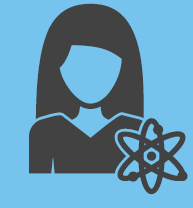 Women Into STEM
Session 4 – Final Workshop
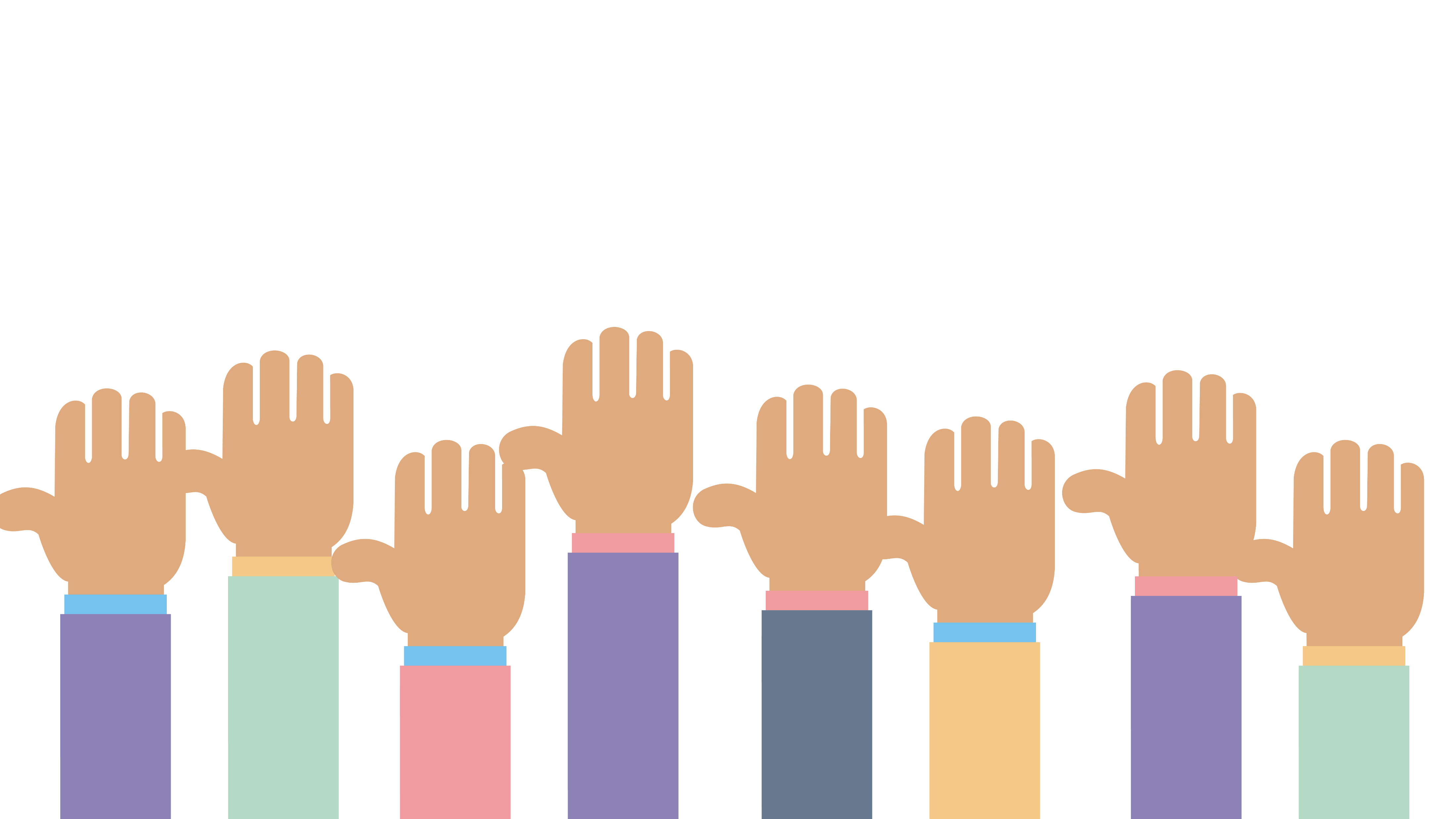 Teams Etiquette
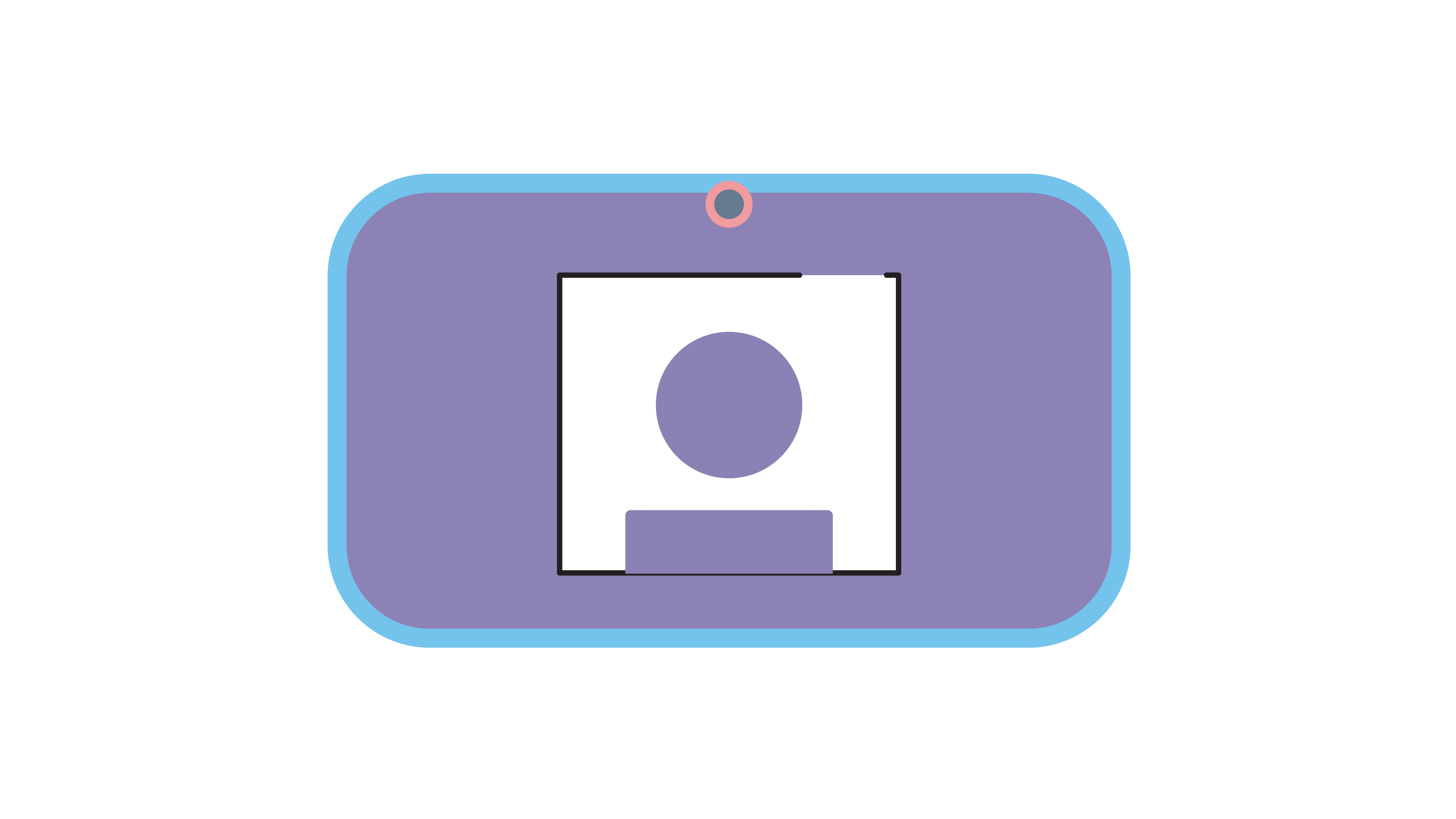 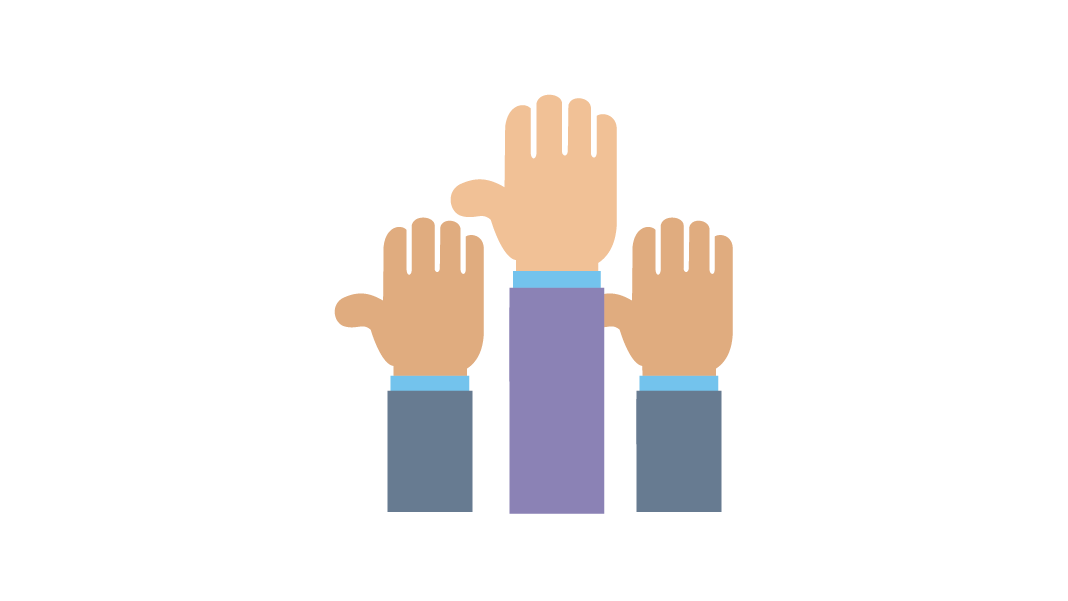 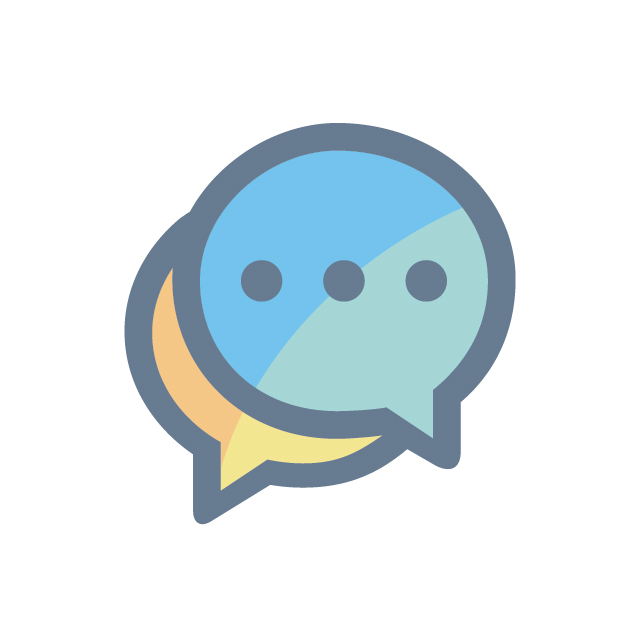 [Speaker Notes: Introduction to functions of Zoom/Teams 
Chat function
Raising hands
Unmute/mute]
Today’s Session
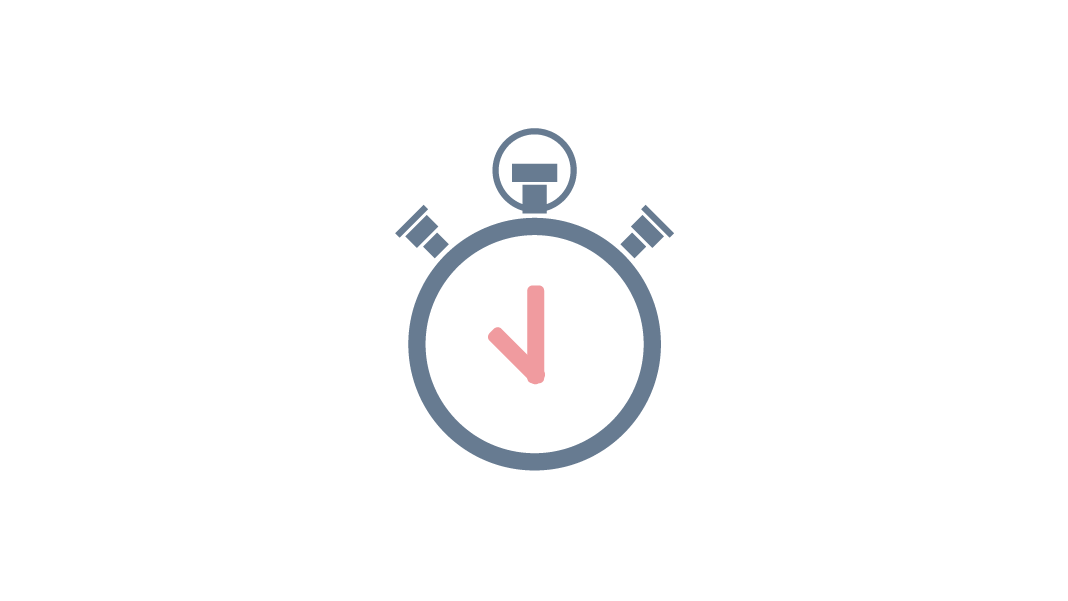 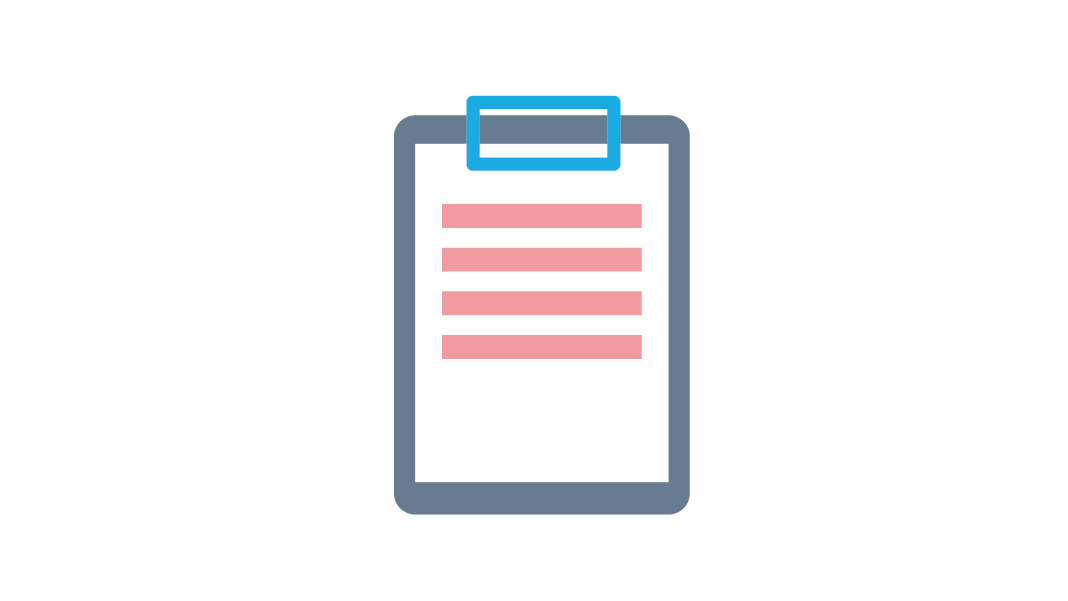 Today’s Topics
Menti

Timeline of Events

Submitting Your Campaign
The Showcase

The Circular Economy

Top Tips
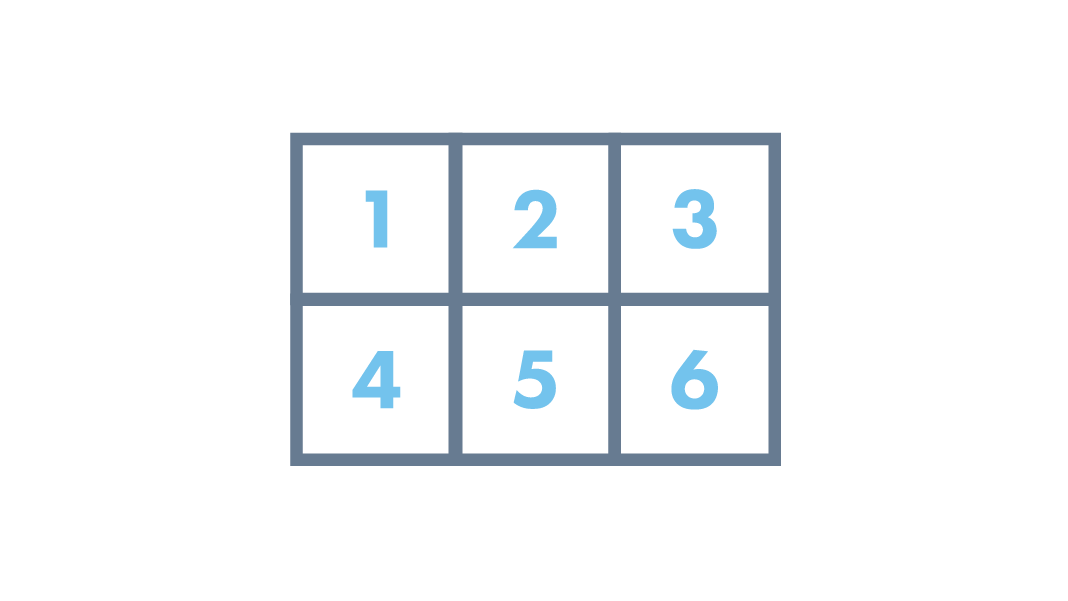 [Speaker Notes: KH Notes:
What is marketing?
Types of Marketing
The success and fails 
Marketing plans 
The Importance of branding 
Setting the story – engaging the customer]
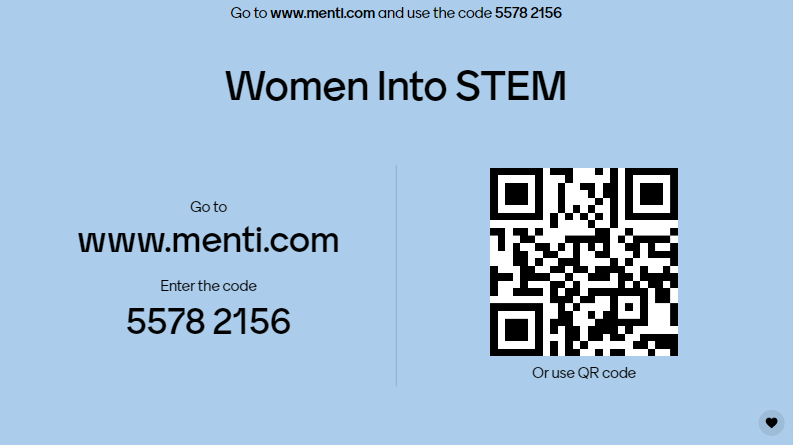 Timeline
Drop-in Session 		  8th March 12.30pm – 1.30pm (Teams)
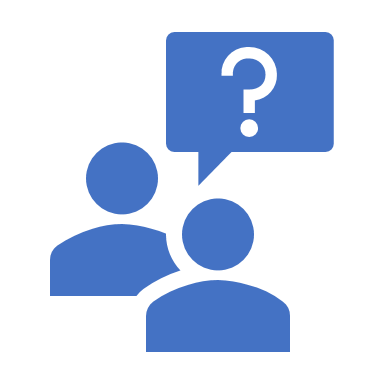 Submission Deadline 		 18th March 5.00pm
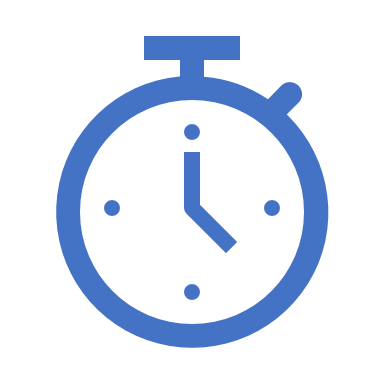 Submission Review 		 23rd March
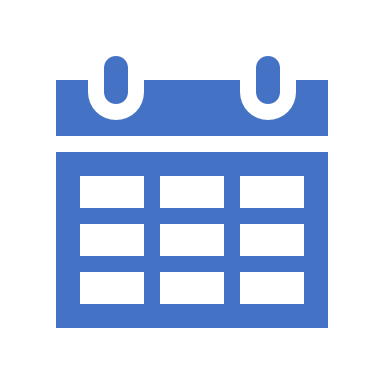 Showcase 			 30th March 12:30pm – 1.30pm (Teams)
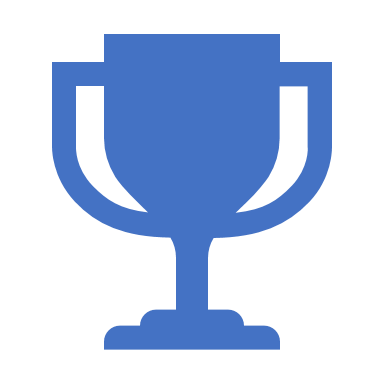 Submitting Your Campaign
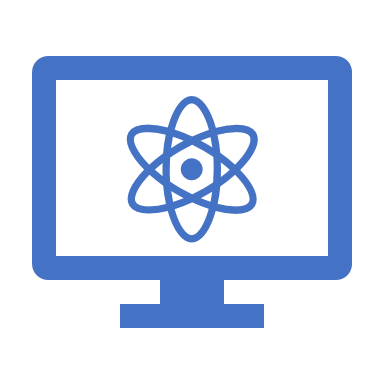 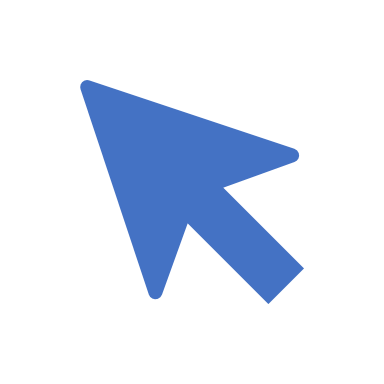 Submit your marketing campaign via Dropbox by clicking on this link – this will be shared with you!

https://www.dropbox.com/request/Euvme0kPFn3oF5ehDcxP

You should be able to upload most types of files here.

If you have any issues contact me Morven.McColl@yes.org.uk
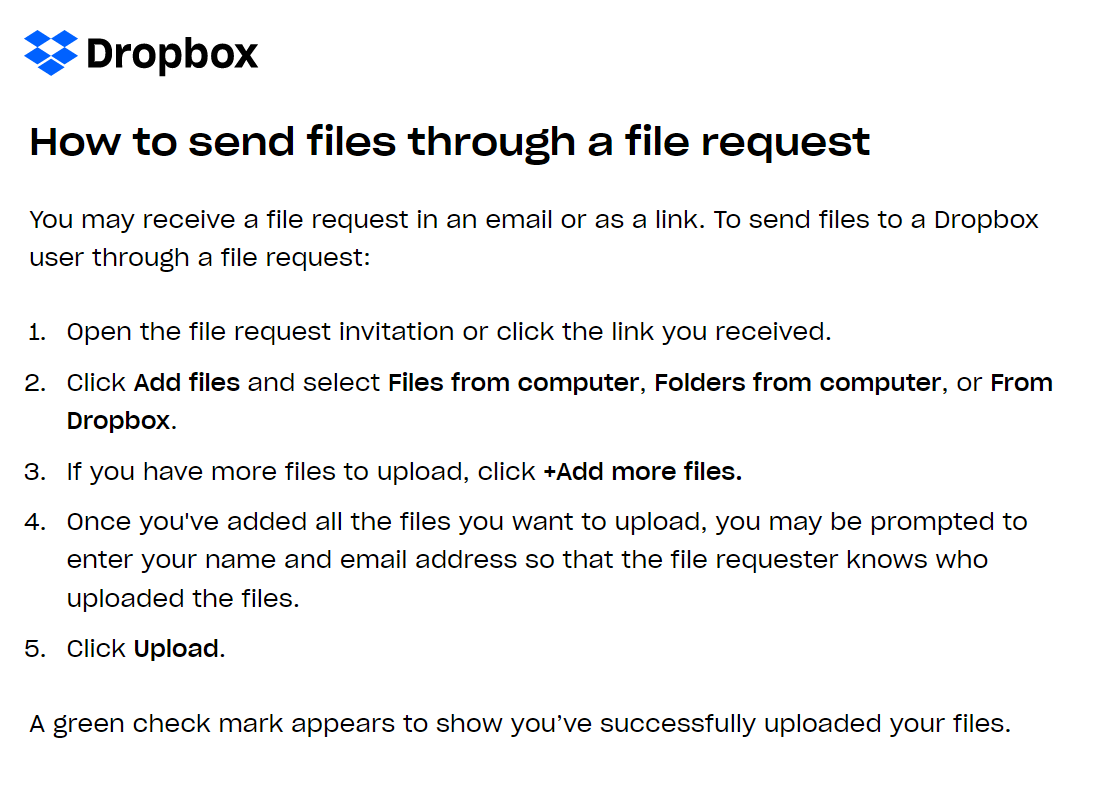 The Showcase Event
A celebration of all your hard work

Stakeholders and employers

Possible special recognition

Skills Development Scotland spotlight

Present your ideas
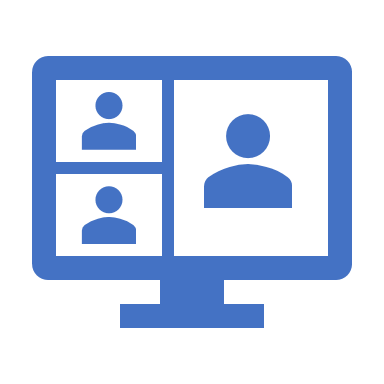 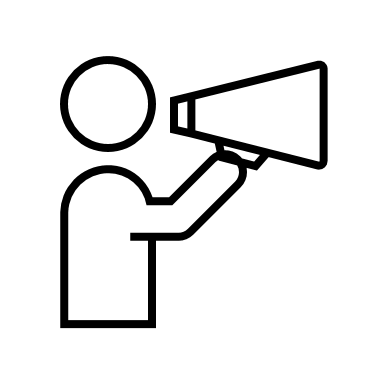 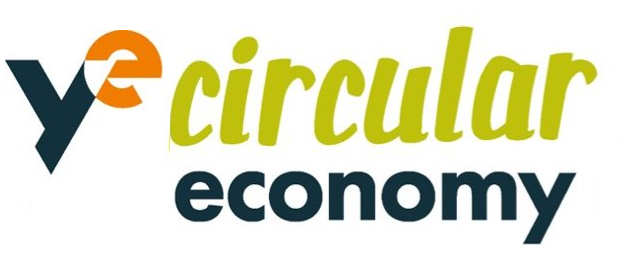 Where everything has value, and nothing is wasted.
[Speaker Notes: MM The following slides will take you through the key aspects of the challenge.]
Linear Economy
Circular Economy
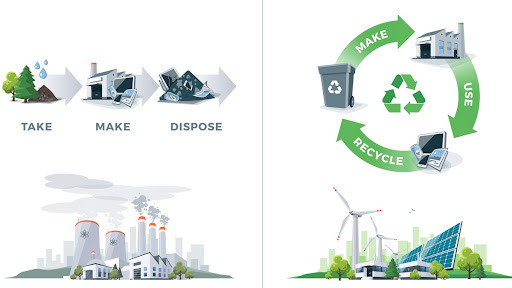 Cradle to Grave
Cradle to Cradle
Finite Sources
Renewable Sources
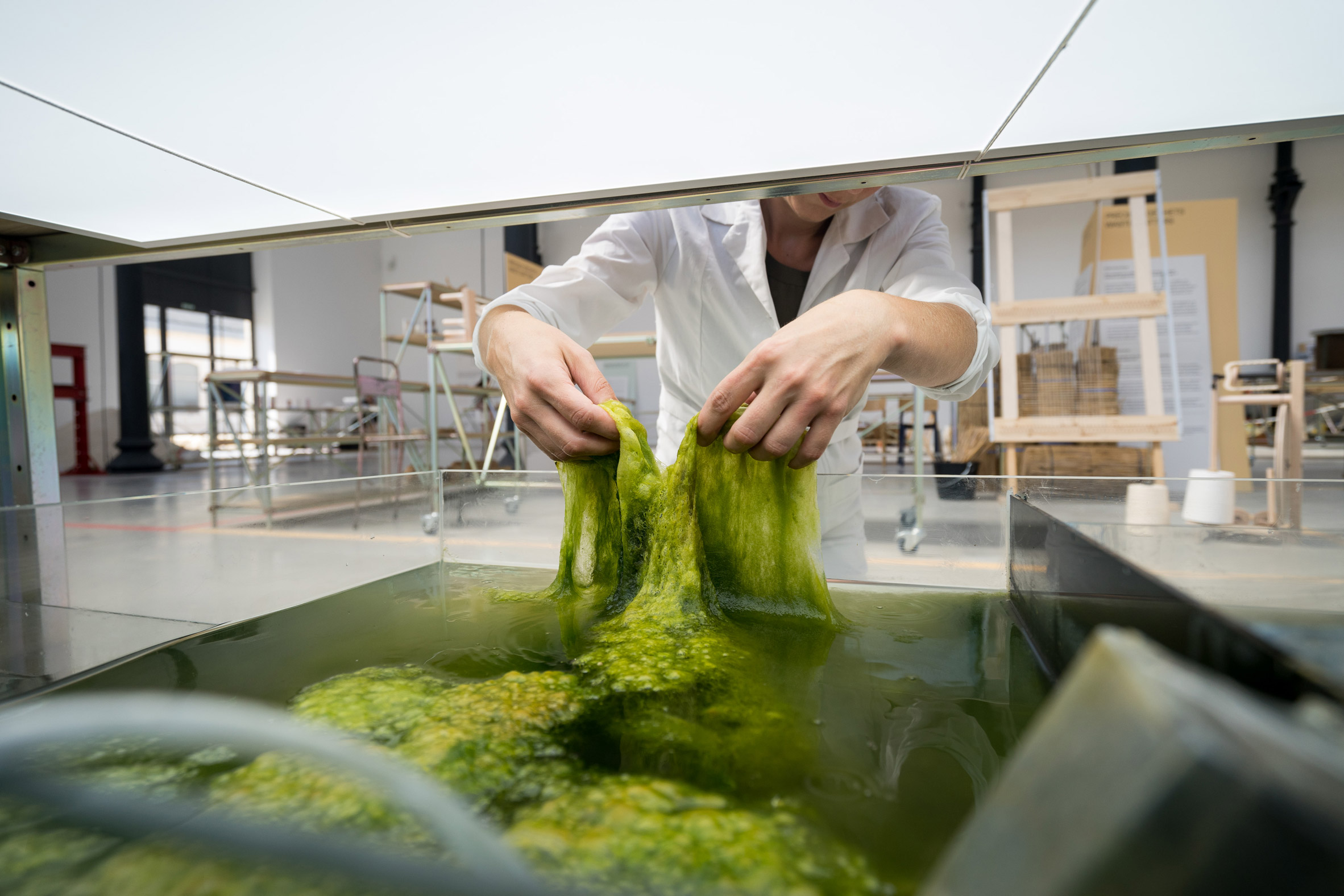 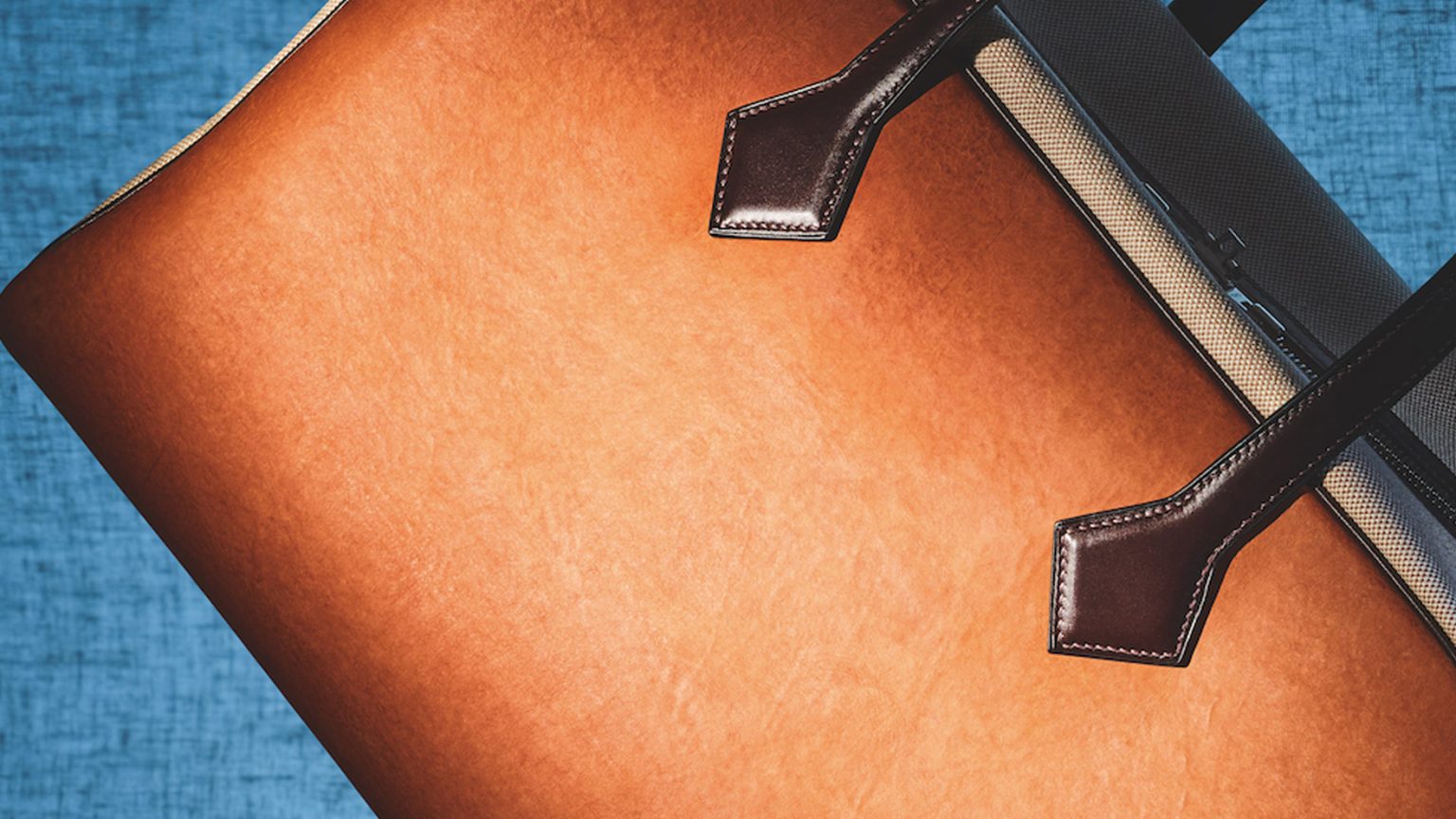 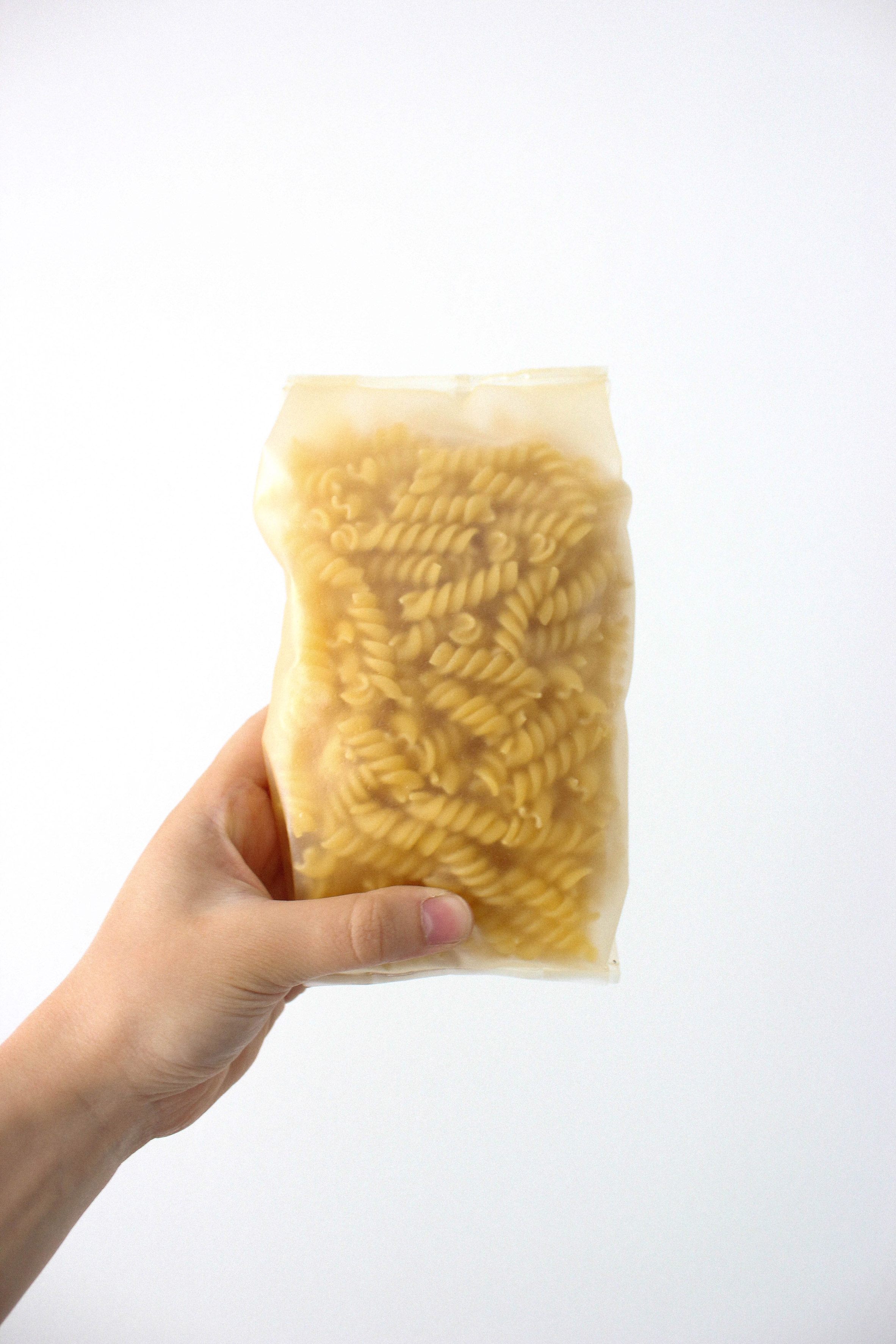 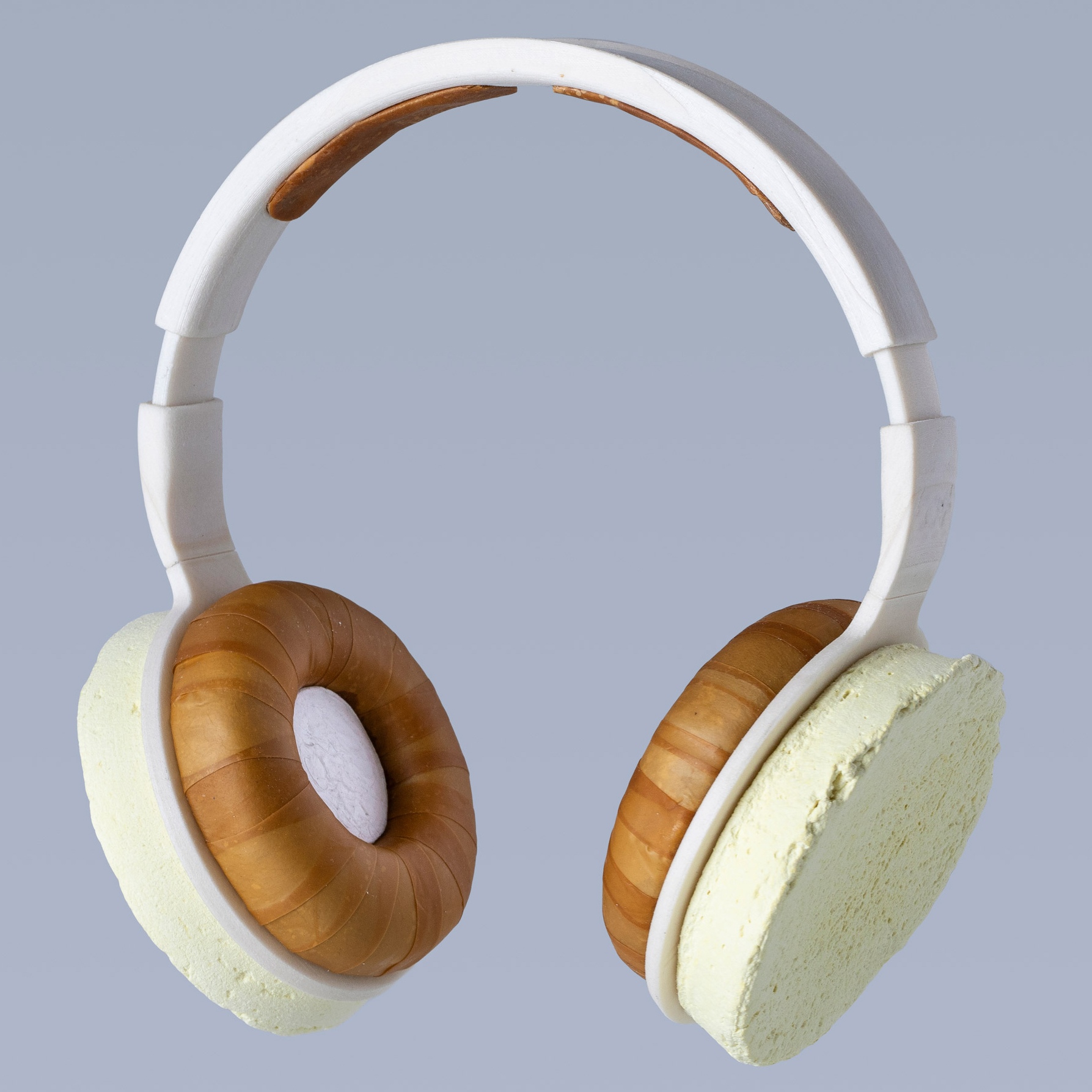 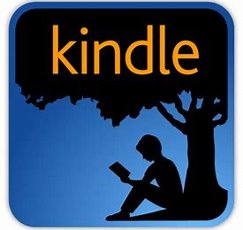 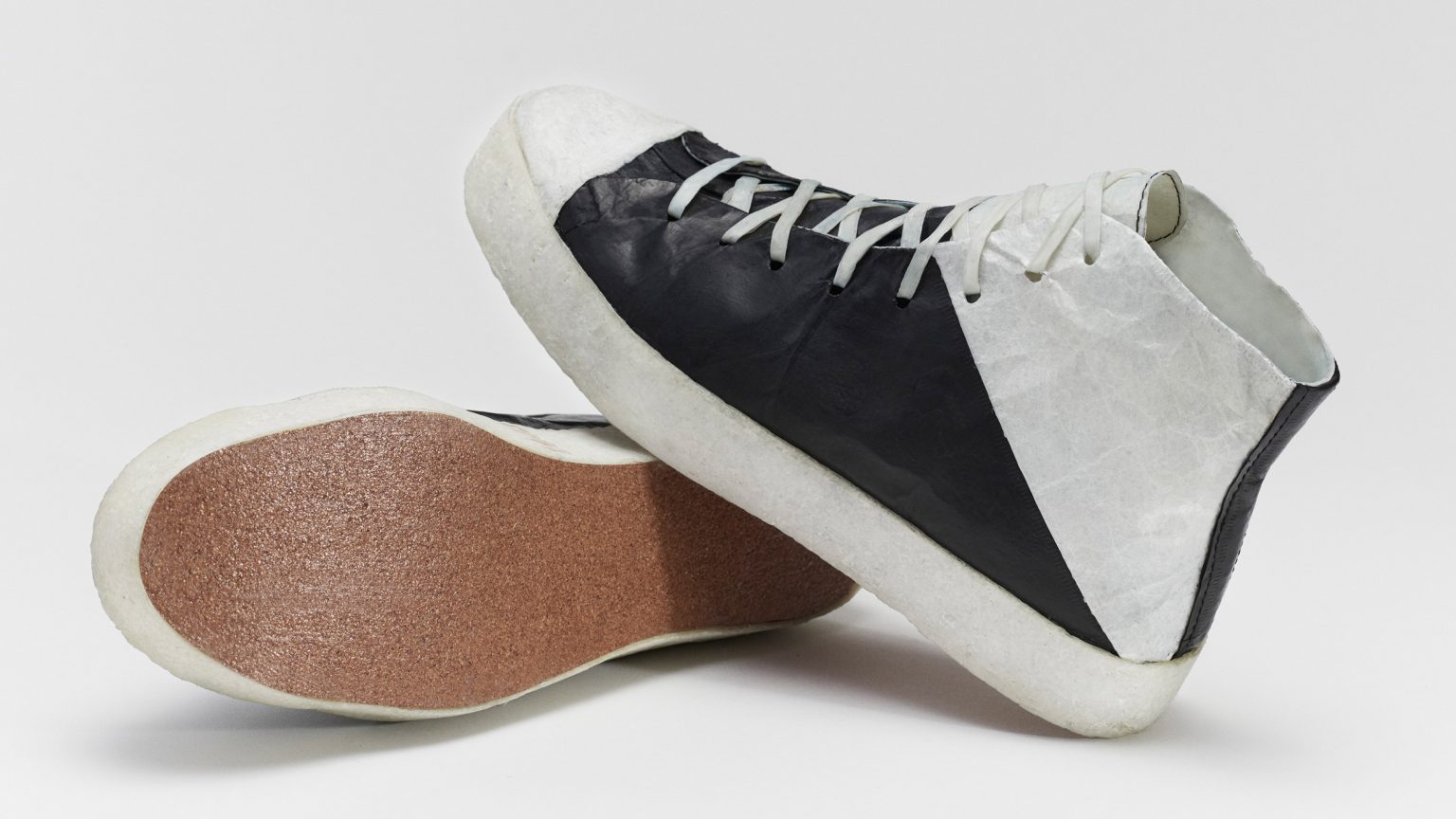 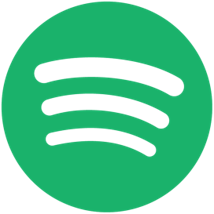 [Speaker Notes: MM Having a circular design is the best way to ensure there is never waste

Using nature Clockwise from top left:
Photos 1 and 2: Chile-based designer Margarita Talep has created a sustainable, biodegradable alternative to single-use packaging, using raw material extracted from algae 
Photo 3: Dutch designers Eric Klarenbeek and Maartje Dros have developed a bioplastic also made from algae, which they believe could completely replace synthetic plastics over time. The designers believe that the algae polymer could be used to make everything from shampoo bottles to tableware or rubbish bins, eventually entirely replacing plastics made from fossil fuels like oil.
Photo 4: Hermes bag made from mycelium – the root system of mushrooms. There are many examples of mycelium products, from lamps to chairs to whole building structures! See lesson plans for BBC video on further examples.
Photo 5: trainers made from Kombucha waste. Kombucha is a sweet, fizzy drink made from bacteria, yeast, sugar, and tea. Fermented products like bread, wine, beer and Kombucha leave a waste mix of bacteria and yeast which can then be ‘grown’ and shaped. The trainers can last for years. When they are at the end of their life, they can be thrown in the compost heap and will break down in a couple of months.
Photo 6: headphones made from a variety of fungi, petrol-free bioplastic from baker’s yeast and cellulose from plants

Apps are a good example – there are no physical products, cutting down on resources and distribution by vehicles. (There are energy issues around 'server farms' however, and artists, musicians and writers are not always well paid by these sites...Could be worth some discussion on ethical business!)]
Circular Design Strategies
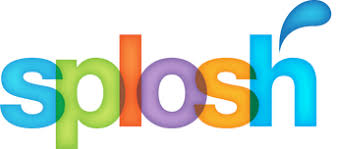 Smart Material Choice
Considering a product’s end of life treatment in the choice of materials and inputs. I.e., Durable, biodegradable, recycled or recyclable materials. 

Example: 
Customers of Splosh subscribe to receive pouches of concentrated cleaning products which either safely dissolve as part of the product or can be sent back for refill.
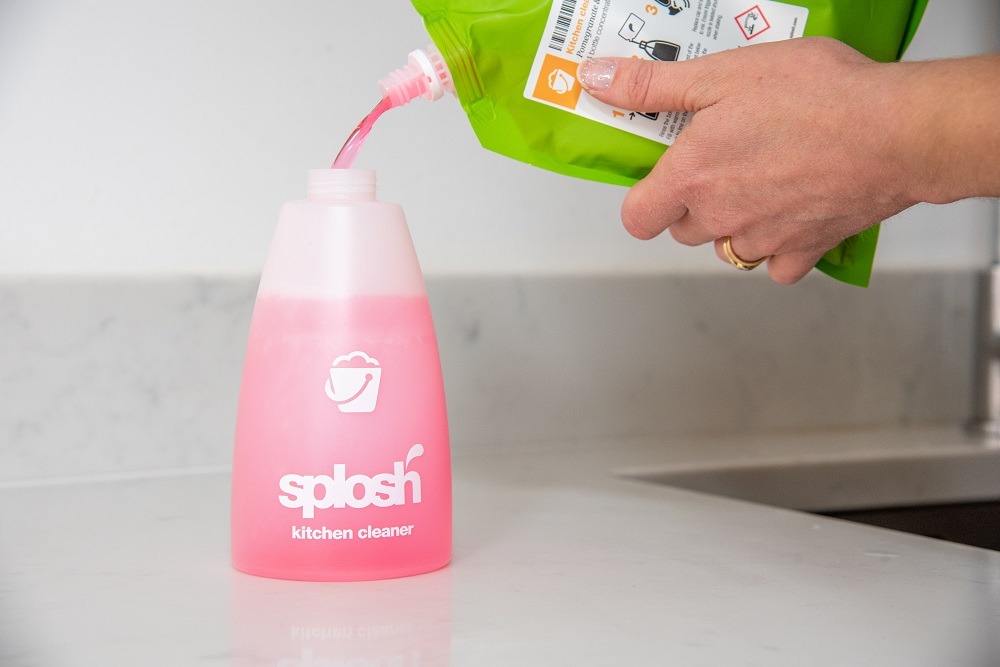 [Speaker Notes: (BD) SMART material choice – SMART seems to be the buzzword of the past few years and it’s use really is endless!

The idea here is that you don’t have waste at the end which needs to be recycled (As recycling itself is also a waste producing activity!) Instead, products are packaged in natural or bio-degrabable packaging. This can then be put on a compost heap or like washing machine liquid-tabs, might naturally dissolve naturally during it’s use.]
Circular Design Strategies
Embedding Intelligence
Building technology into materials or products to gather user data and generate valuable insights to improve the customer's experience. 

Example: 
Hive and Nest Active Heating devices use technology to learn user habits and save on cost and emissions. This in turn means less energy is needed and reduces demand on raw materials.
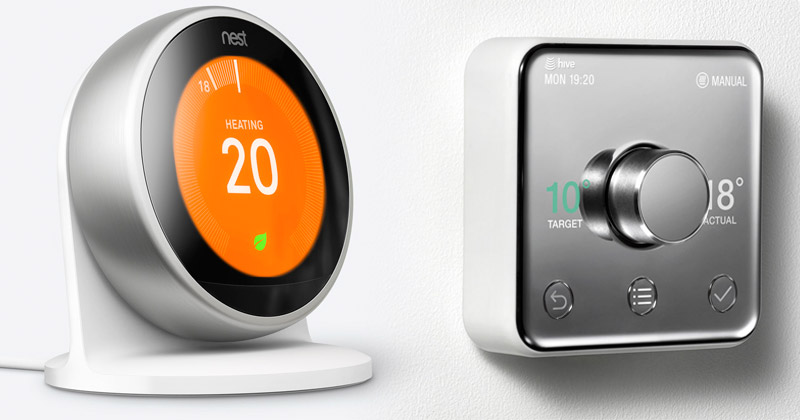 [Speaker Notes: (BD) Embedding Intelligence is a big movement at the moment in the development of SMART systems and SMART homes.

Hive and Nest Active Heating Devices are becoming very common in homes and can learn user habits in order to save costs and reduce emissions.
The focus here is less on ‘making a product which can be made again’ and more on reducing our overall carbon footprint and effects on the environment.]
Rolls Royce Circular Business Model
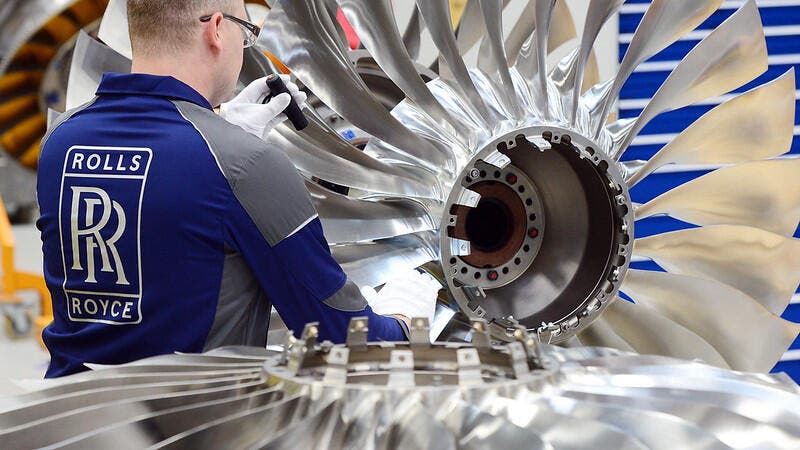 [Speaker Notes: MM]
Top Tips
Know your audience

Type of marketing 

Marketing method(s) and style
Hook your audience
- by using facts or stories!

What is your ask of your audience?

80% delivery 20% content!
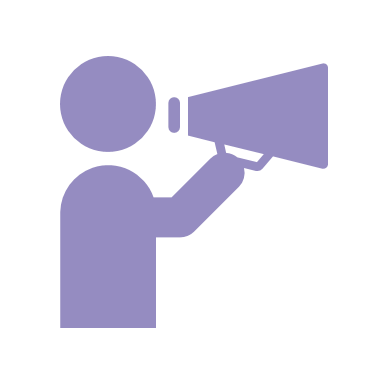 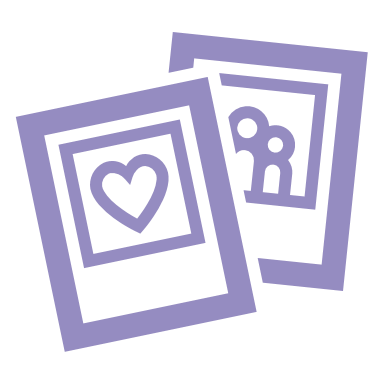 Get In Touch:
Morven McColl
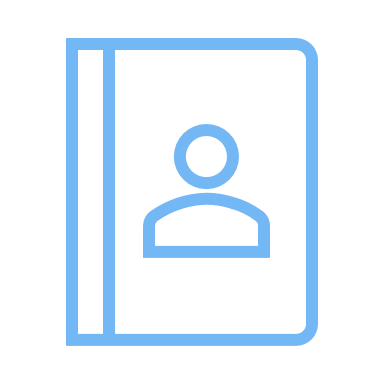 Programme Executive – Bridge 2 Business
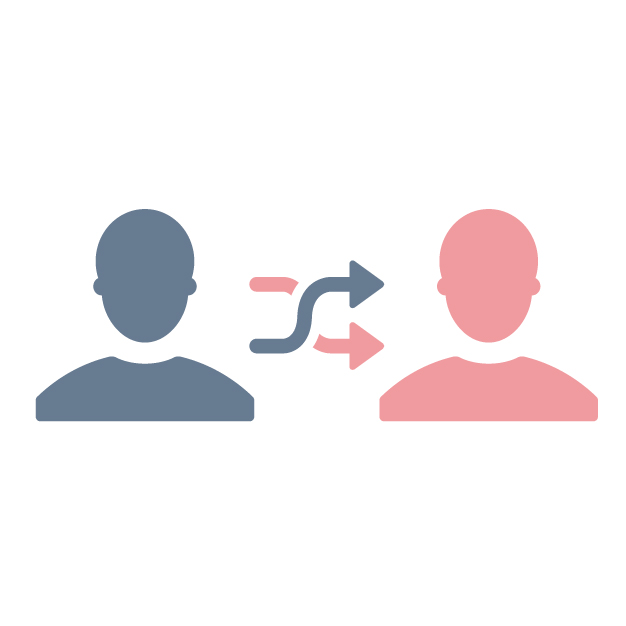 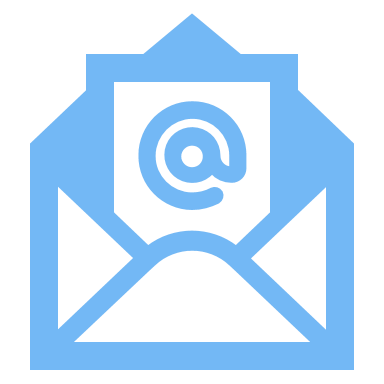 Morven.McColl@yes.org.uk

Morven McColl (@morven_mccoll) / Twitter

Morven McColl | LinkedIn
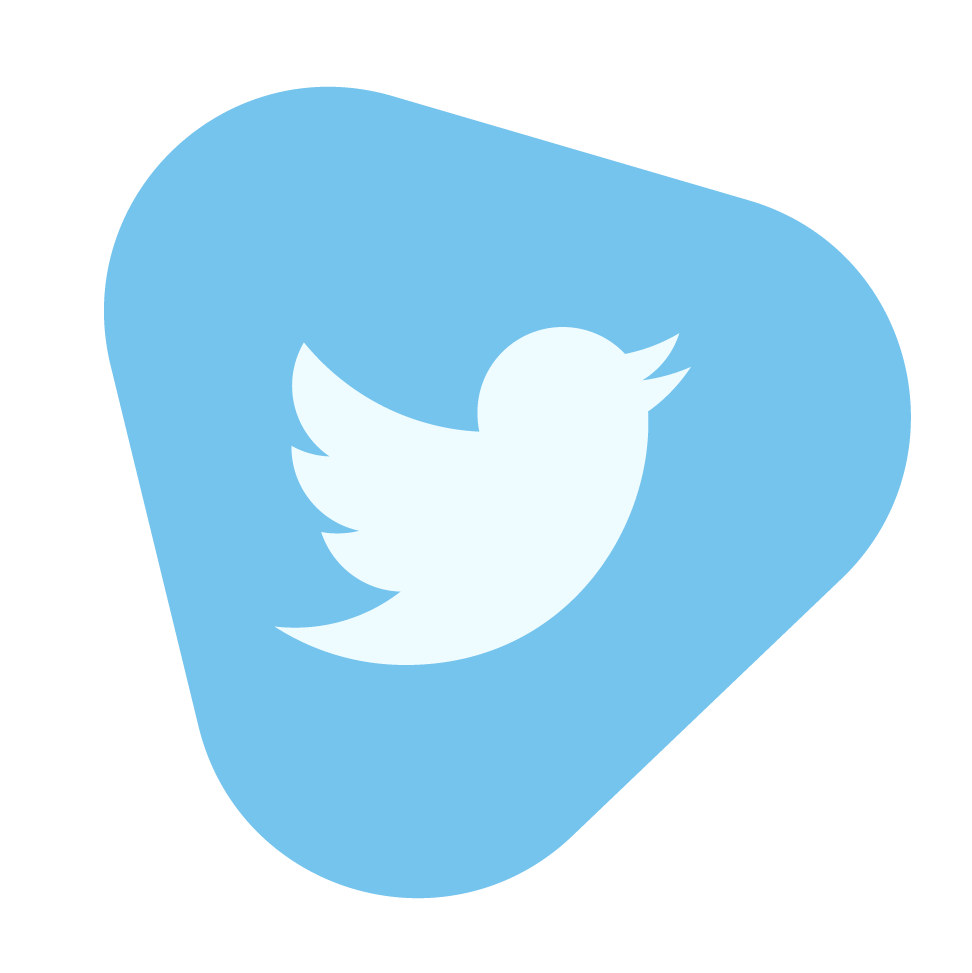 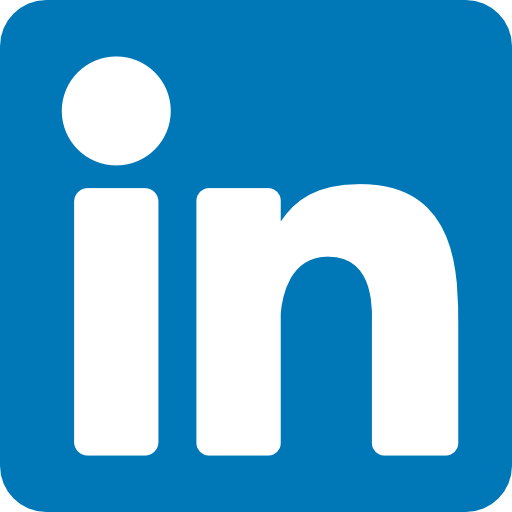 [Speaker Notes: Bridge 2 Business Student Support  Feeling inspired and want to have a chat with Bridge 2 Business? Why not get in touch and schedule a 1-2-1 with us! In your 1-2-1 we’ll discuss your idea(s) or any of the initititaives you are interested in, and what support or funding could be best suited for you, as well as what other support is available to test your ideas, and get them off the ground. Some support from other external partners have age and industry restrictions – this is something we will discuss at your 1-2-1. We can help you develop your business ideas further through basic business planning to help you kick started!]
Any Questions?
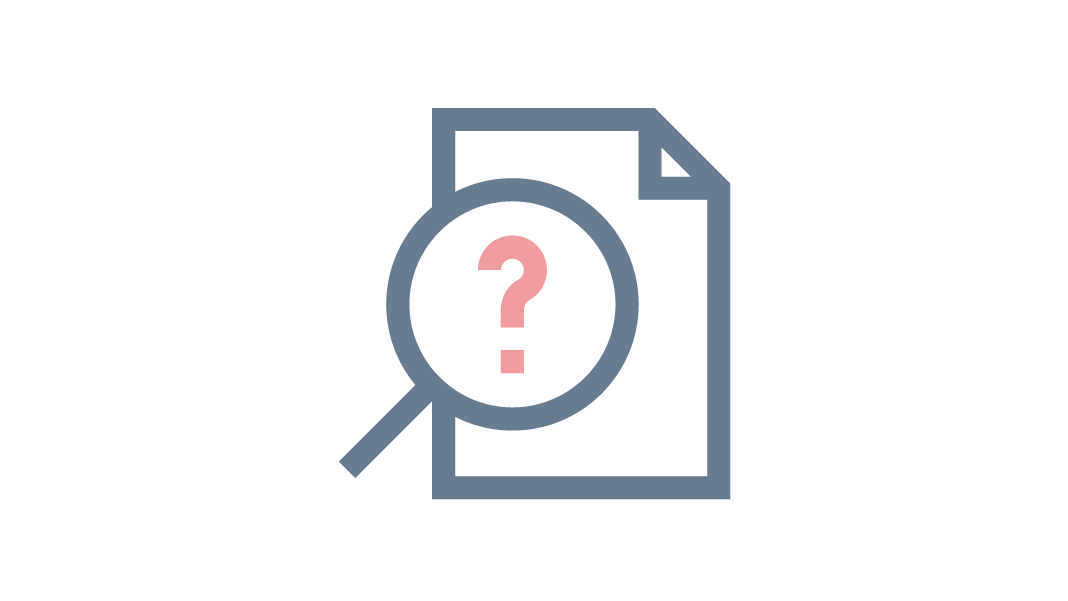